Разработка Довыдовой А.В., 
учителя русского языка и литературы 
ГОУ СОШ №1234 г.Москвы
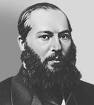 Афанасий Фет
«чистая поэзия»
Загадки Афанасия Фета
Кто он?
? отец ?
? дата рождения ?
Предполагаемый отец – 
орловский помещик Афанасий ШЕНШИН
1820 – 1892
Родился через месяц после приезда из Германии и за год до свадьбы.
Шеншин – 0-14 лет; 53-72 года.
Мать – привезенная из Германии немка Карлотта ФЁТ (Фёт-фамилия её первого мужа)
? фамилия ?
? любовь ?
? причина смерти ?
[Speaker Notes: Афанасий Фет – таинственная фигура среди российских поэтов. Его появление на свет, как и уход из жизни, окутаны покровом неизвестности. Дата рождения, имя отца не установлены, и споры по этому поводу ведутся и поныне. Но не только семейные тайны гениального лирического поэта вызывают живой интерес, не только его преждевременная и загадочная кончина стали предметом разнотолков при жизни и после. Любовь Фета также полна тайн и домыслов.

Он был при рождении записан (вероятно, за взятку) законным сыном своих родителей, хотя родился через месяц после прибытия Шарлотты в Россию и за год до их брака. Когда ему было 14 лет, «ошибка» в документах обнаружилась, и он был лишён фамилии, дворянства и русского подданства и стал «гессендармштадтским подданным Афанасием Фётом» (таким образом, его отцом стал считаться первый муж Шарлотты, немец Фёт; кто в действительности был отцом Афанасия — неизвестно[1]). В 1873 году он официально вернул себе фамилию Шеншин, но литературные произведения и переводы продолжал подписывать фамилией Фет (через «е»).]
Противоречия Афанасия Фета
Один из самых утонченных лириков;
Представитель «чистой поэзии»;
В его лирике нет места чему-то обыденному, приземленному.
Чрезвычайно деловой, предприимчивый и успешный помещик;
Отказался от большой любви, поскольку за девушкой не давали приданого;
Женился удачно, взяв за невестой немало, постоянно приумножал свои доходы.
Противоречия Афанасия Фета
Среди звезд
Пусть мчитесь вы, как я, покорны мигу, Рабы, как я, мне прирожденных числ,
 Но лишь взгляну на огненную книгу,
 Не численный я в ней читаю смысл. 
В венцах, лучах, алмазах, как калифы, Излишние средь жалких нужд земных, Незыблемой мечты иероглифы, 
Вы говорите: "Вечность — мы, ты — миг.
Чувтва скорби о том, что керосин стал стоить 12 копеек
Любовь Афанасия Фета
1845 год - армейская служба на Украине;
Знакомство с высокообразованной талантливой пианисткой Марией Лазич;
Мария – большая поклонница лирики Фета – влюбляется в него;
Фет не готов жениться, о чем прямо ей говорит;
Мария умоляет не прекращать встреч;
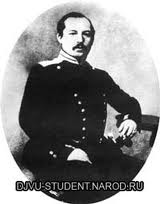 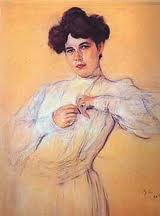 Любовь Афанасия Фета
Её последние слова: «Он не виноват, а я…»
Фет окончательно разрывает отношения;
Через несколько месяцев …
непотушенная спичка…
загоревшееся платье…
она факелом проносится по всем комнатам дома – никто ее не видит…
выбегает на балкон…
порывы ветра ещё больше раздувают горящее платье.
Мария умирает в страшных мучениях через несколько дней.
Самоубийство?
Вся любовная лирика Фета – страстный монолог, обращенный к Марии, полный  раскаяния.
[Speaker Notes: Смерть молодой женщины трудно вообразить. Она заживо сгорела в пламени огня. Трагедия произошла в доме отца. Он запрещал своим дочерям курить, и они делали это украдкой. Так и в последний раз Мария прилегла с книгой в белом кисейном платье, закурив, бросила на пол спичку, полностью сосредоточившись на чтении. От непотушенной спички загорелся лежавший на полу подол платья, она только тогда это заметила, когда вся правая сторона его пылала огнём.
Растерявшись, девушка вместо того, чтобы повалиться на пол, и постараться затушить огонь своим телом, бросилась бегом по всем комнатам к балконной двери. Горящие куски ткани отрывались и падали на паркет. Выбежав на балкон, несчастная лишь усложнила ситуацию - на воздухе пламя поднялось выше головы…
В тот момент в доме было безлюдно, и никто не мог помочь объятой пламенем Марии справиться с огнём. Но все, кто находился во дворе, слышали, как горящим факелом пробегая по комнатам свои последние метры, она кричала: «Берегите письма!». От сильных ожогов Марию невозможно было спасти, и на четвёртые сутки она скончалась. Её последней фразой было: «Он не виноват, а я…».]
Смерть Афанасия Фета
Предполагают, что смерть Фета началась с попытки самоубийства;
«Не понимаю сознательного преумножения страданий, добровольно иду к неизбежному».
Хватает стилет для разрезания бумаги…
Бежит в столовую…хватается за дверцу ящика, где хранились ножи… падает…умирает.
[Speaker Notes: В старости Фет нередко говорил жене: «Ты никогда не увидишь, как я умру». 21 ноября 1892 он нашел предлог, чтобы отослать из дома жену, позвал секретаря и продиктовал: «Не понимаю сознательно приумножения неизбежных страданий. Добровольно иду к неизбежному». Подписав эту записку, Фет схватил стальной стилет, служивший для разрезания бумаг... Секретарь, поранив себе руку, вырвала стилет. Тогда Фет побежал в столовую, схватился за дверцу ящика, где хранились ножи, но упал и умер... смерть его как бы была и не была самоубийством.]
Особенности лирики
Стремление уйти от повседневной действительности в «светлое царство мечты»;
Основное содержание его поэзии: «вечная красота природы и бесконечная сила любви»  – «чистая поэзия» (В.Соловьев);
Разговор о самом важном ограничивается прозрачным намёком;
Настроение – светлое, жизнерадостное;
В лирике нет тоски, страданий, трагического разлада – только тихая, светлая грусть;
Умеет видеть красоту жизни во всех явлениях действительности, даже в самых обыденных.
Особенности лирики
«поэт мгновенья» – умение передавать полноту текущей минуты, мимолетные, неуловимые, часто смутные ощущения;
Узость тематики: природа, любовь, красота;
«Поэтическую трапезу г.Фета, за весьма редким исключением составляют:вечер весенний, вечер летний, вечер зимний, утро весеннее, утро летнее, утро зимнее; затем: кончик ножки, душистый локон и прекрасные плечи».
 Салтыков-Щедрин